小清新教育教学PPT模板
讲课人：xiazaii
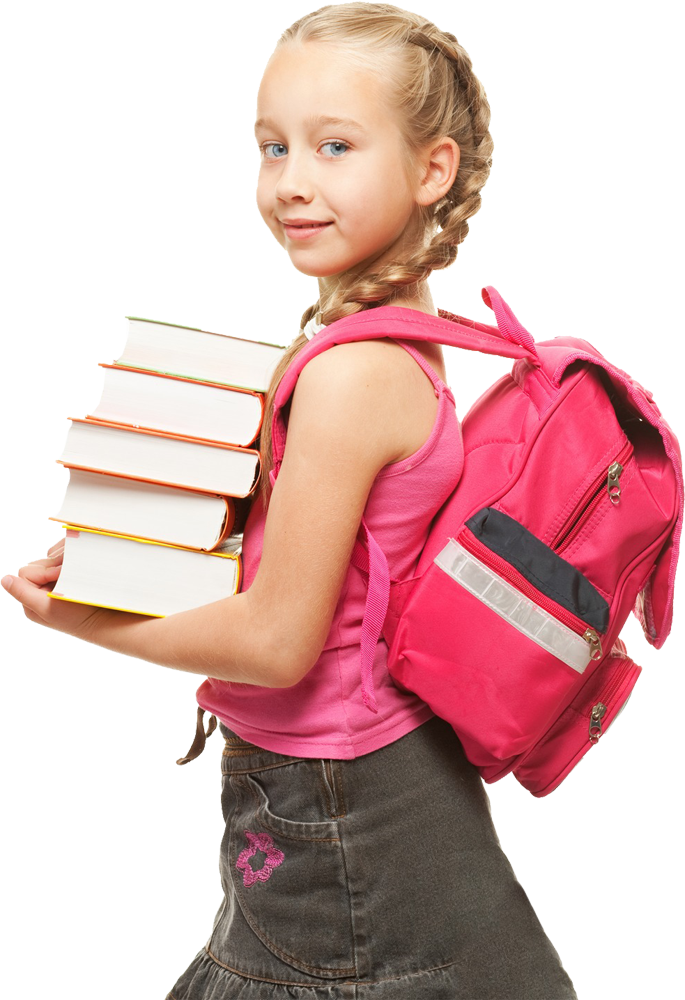 1
请在此处输入您的标题
目    录
2
请在此处输入您的标题
3
请在此处输入您的标题
4
请在此处输入您的标题
01
此处输入您的节标题
请在此处输入您的副标题
请在此处输入您的标题
输入标题
内容
点击此处输入您的内容，建议微软雅黑或者黑体，本模版所有图形线条及其相应素材均可编辑、更改颜色。
输入标题
点击此处输入您的内容，建议微软雅黑或者黑体，本模版所有图形线条及其相应素材均可编辑、更改颜色。
内容
内容
请在此处输入您的标题
点击此处输入您的内容，建议微软雅黑或者黑体
60%
点击此处输入您的内容，建议微软雅黑或者黑体
40%
请在此处输入您的标题
输入标题
点击此处输入您的内容，建议微软雅黑或者黑体，本模版所有图形线条及其相应素材均可编辑、更改颜色。
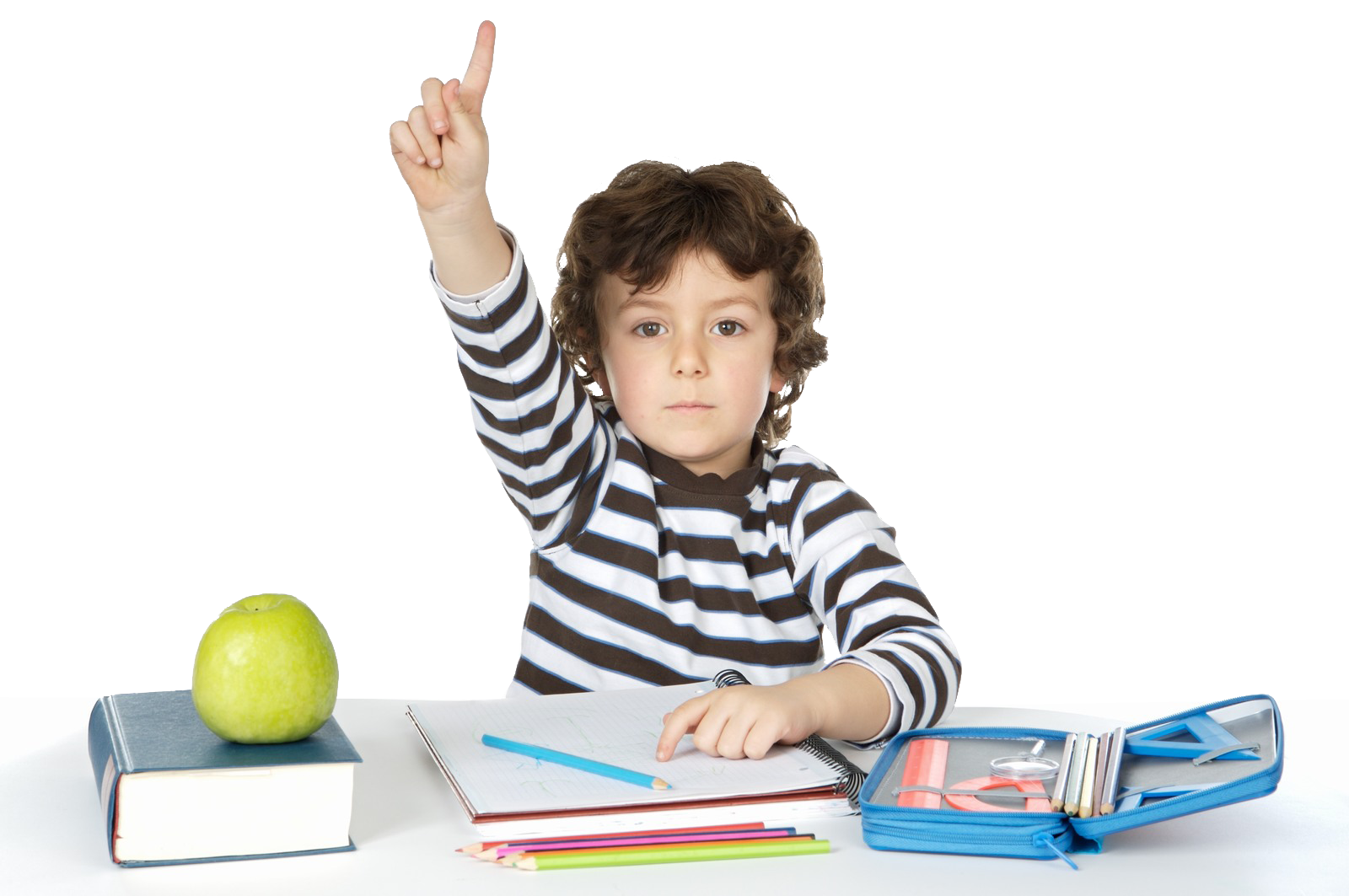 输入标题
点击此处输入您的内容，建议微软雅黑或者黑体，本模版所有图形线条及其相应素材均可编辑、更改颜色。
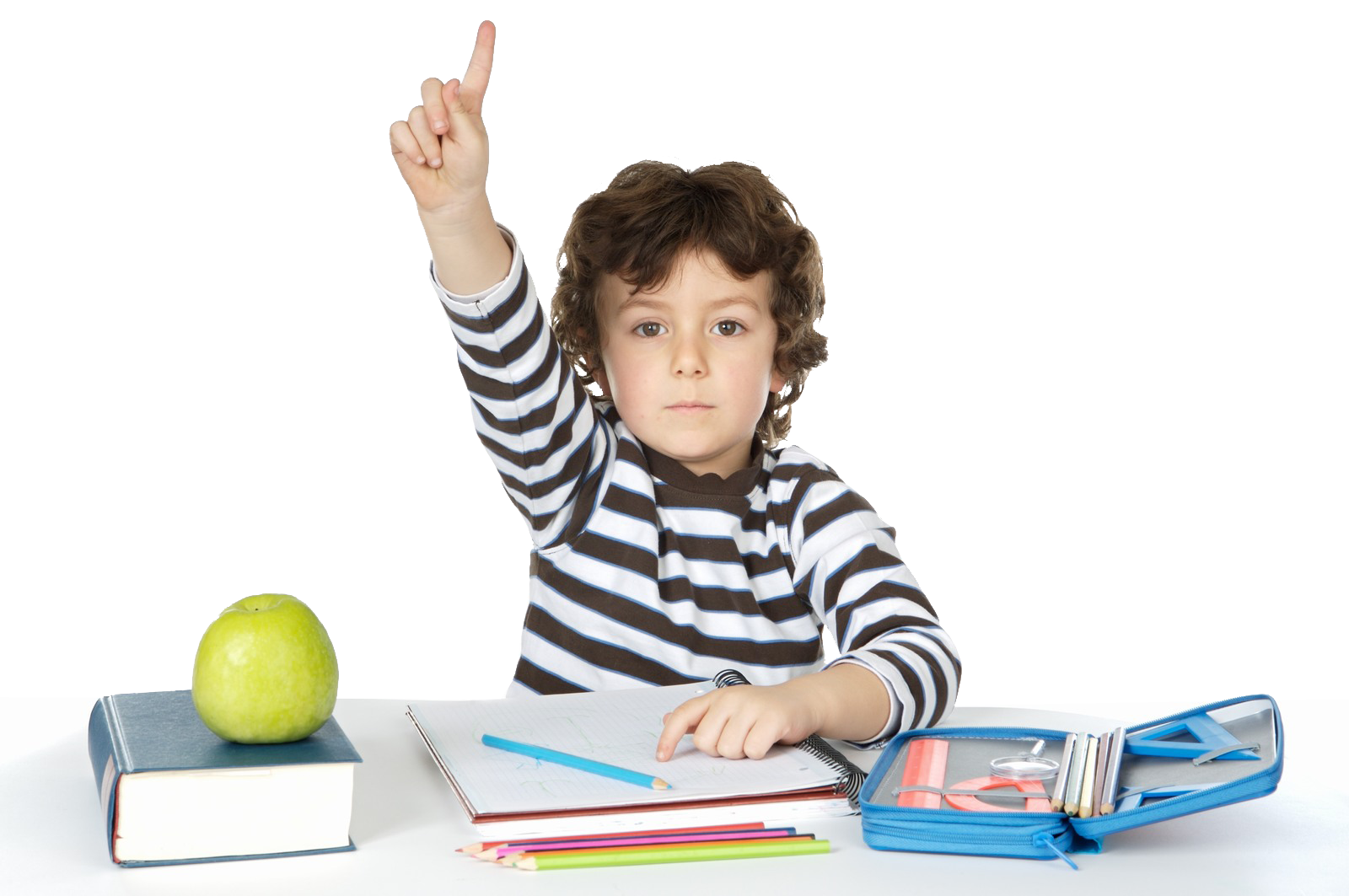 标
题
点击此处输入您的内容，建议微软雅黑或者黑体，本模版所有图形线条均可编辑
点击此处输入您的内容，建议微软雅黑或者黑体，本模版所有图形线条及其相应素材均可编辑、更改颜色。点击此处输入您的内容，建议微软雅黑或者黑体，本模版所有图形线条及其相应素材均可编辑、更改颜色。点击此处输入您的内容，建议微软雅黑或者黑体，本模版所有图形线条及其相应素材均可编辑、更改颜色。
请在此处输入您的标题
优势
机会
S
T
点击此处输入您的内容，建议微软雅黑或者黑体
点击此处输入您的内容，建议微软雅黑或者黑体
分析
W
O
劣势
威胁
点击此处输入您的内容，建议微软雅黑或者黑体
点击此处输入您的内容，建议微软雅黑或者黑体
此处输入您的标题
1
2
3
4
文本
文本
文本
文本
点击此处输入您的内容，建议微软雅黑或者黑体，本模版所有图形线条及其相应素材均可编辑、更改颜色。点击此处输入您的内容，建议微软雅黑或者黑体，本模版所有图形线条及其相应素材均可编辑、更改颜色。
[Speaker Notes: 模板来自于 http://tukuppt.com]
请在此处输入您的标题
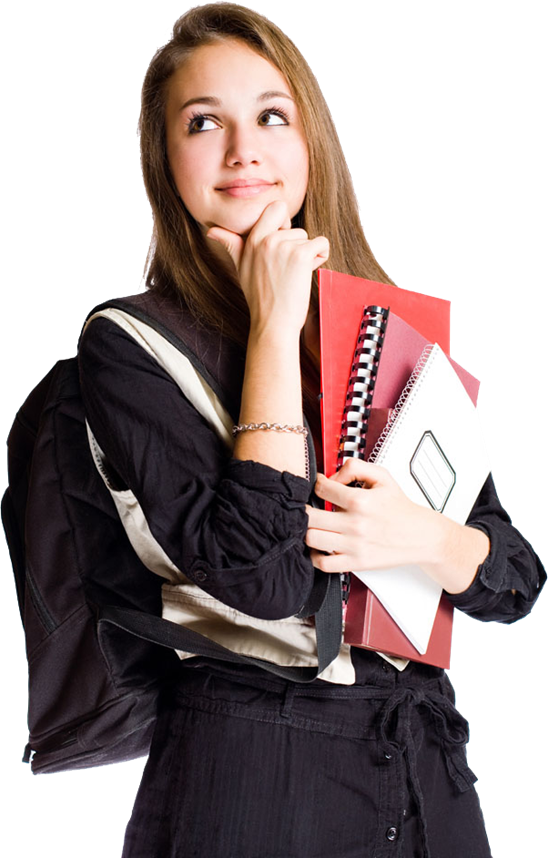 您的标题
点击此处输入您的内容，建议微软雅黑或者黑体
您的标题
点击此处输入您的内容，建议微软雅黑或者黑体
您的标题
点击此处输入您的内容，建议微软雅黑或者黑体
请在在此处输入您的标题
您的
标题
点击此处输入您的内容，建议微软雅黑或者黑体，本模版所有图形线条及其相应素材均可编辑、更改颜色。
请在此处输入您的标题
文本
文本
文本
点击此处输入您的内容，建议微软雅黑或者黑体，本模版所有图形线条及其相应素材均可编辑、更改颜色。点击此处输入您的内容，建议微软雅黑或者黑体，本模版所有图形线条及其相应素材均可编辑、更改颜色。
请在此处输入您的标题
标题
点击此处输入您的内容，建议微软雅黑或者黑体，本模版所有图形线条及其相应素材均可编辑。
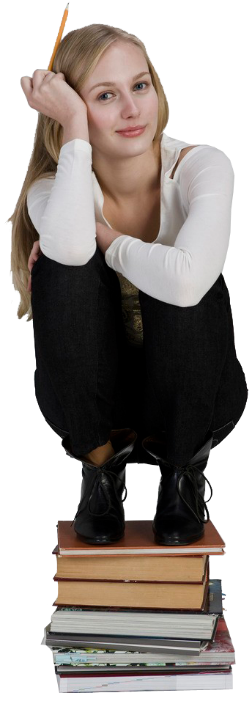 标题
点击此处输入您的内容，建议微软雅黑或者黑体，本模版所有图形线条及其相应素材均可编辑。
标题
点击此处输入您的内容，建议微软雅黑或者黑体，本模版所有图形线条及其相应素材均可编辑。
请在此处输入您的标题
点击此处输入您的内容，建议微软雅黑或者黑体，本模版所有图形线条及其相应素材均可编辑、更改颜色。点击此处输入您的内容，建议微软雅黑或者黑体，本模版所有图形线条及其相应素材均可编辑、更改颜色。
文本
文本
文本
请在此处输入您的标题
点击此处输入您的内容，建议微软雅黑或者黑体，本模版所有图形线条及其相应素材均可编辑、更改颜色。
点击此处输入您的内容，建议微软雅黑或者黑体，本模版所有图形线条及其相应素材均可编辑、更改颜色。
点击此处输入您的内容，建议微软雅黑或者黑体，本模版所有图形线条及其相应素材均可编辑、更改颜色。
请在此处输入您的标题
点击此处输入您的内容，建议微软雅黑或者黑体，本模版所有图形线条及其相应素材均可编辑、更改颜色。点击此处输入您的内容，建议微软雅黑或者黑体，本模版所有图形线条及其相应素材均可编辑、更改颜色。
您的标题
您的标题
请在此处输入您的标题
此处输入标题
此处输入标题
此处输入标题
此处输入标题
此处输入标题
此处输入标题
请在此处输入您的标题
标题
文本
请在此处输入您的文本，建议微软雅黑或者黑体；请在此处输入您的文本；建议微软雅黑或者黑体
文本
文本
[Speaker Notes: 模板来自于 http://tukuppt.com]
请在此处输入您的标题
2014
2016
2017
2019
点击此处输入您的内容，建议微软雅黑或者黑体
点击此处输入您的内容，建议微软雅黑或者黑体
点击此处输入您的内容，建议微软雅黑或者黑体
点击此处输入您的内容，建议微软雅黑或者黑体
[Speaker Notes: 模板来自于 http://tukuppt.com]
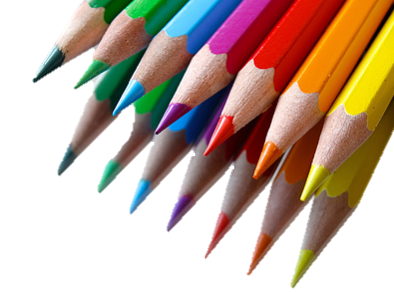 THANK YOU!
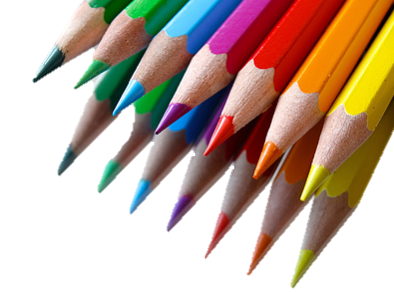